TRNAVSKÁ UNIVERZITA V TRNAVE
Fakulta zdravotníctva a sociálnej práce
Katedra verejného zdravotníctva
Tvorba odbornej publikácie
prof. MUDr. Martin Rusnák, CSc
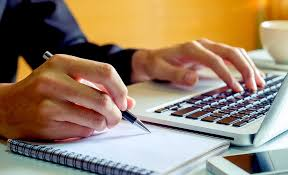 Cieľ predmetu
Uviesť základné formy a prístupy k odbornému písaniu 
Poskytnúť terminológiu
Dosiahnuť prehľad o základných princípoch odborného písania, postupoch, pomôckach, častých chybách
Na konkrétnych zadaniach kriticky zhodnotiť výsledky
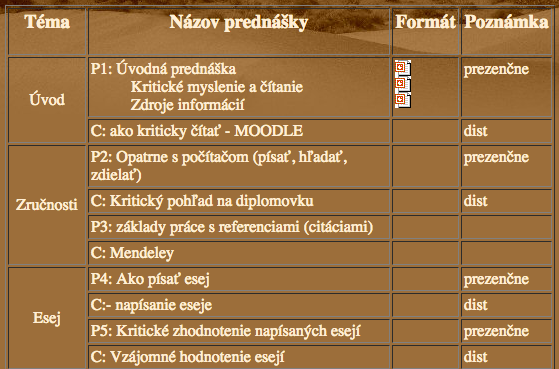 Obsah a štruktúra semestra
názov práce
10. september 2017
3
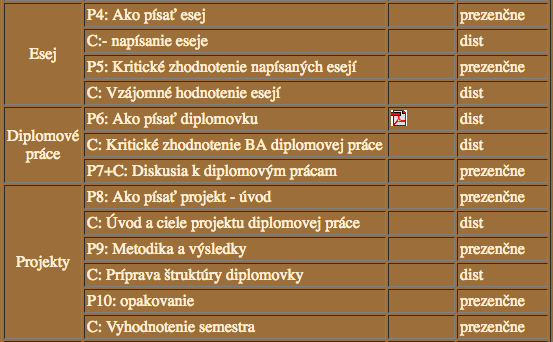 názov práce
10. september 2017
4
Zadania vo forme konkrétnych prác, budú slúžiť zároveň ako doklad k účasti na distančnom vzdelávaní
Záverečná esej
Overovanie vedomostí počas semestra a ukončenie
názov práce
10. september 2017
5
Prednášky na stránke rusnak.truni.sk
Materiály v MOODLE katedry
Knihy a manuskripty
Odporúčané zdroje
názov práce
10. september 2017
6
http://akopisatprace.sk/ako-pisat-esej-2/ Krátke ale dobre poslúži ako úvod
Gežík Peter (2013). Metodika písania vysokoškolských esejíesejí, Verzia 2.0. Ú. M. SLOVENSKÁ TECHNICKÁ UNIVERZITA V BRATISLAVE. Bratislava: 16. Podrobné a vysvetľujúce, pomôže aj pri písaní diplomovky
Katuščák, D. (2004). Ako písať záverečné a kvalifikačné práce, Enigma.Podrobné
Slovenské zdroje
názov práce
10. september 2017
7
Rogers, S. M. (2007). Mastering Scientific and Medical Writing: A Self-help Guide, Springer.
Taylor, R. B. (2011). Medical Writing: A Guide for Clinicians, Educators, and Researchers, Springer.
Peat, J., Eliott, E., Baur,L., Keena,V. (2002). Scientific Writing. Easy when you know how. London, BMJ Books.
EDL (2017). Project Proposal Writing. E. Training. Manchester.
EDL (2010). THE CASE STUDY WRITING TOOLKIT. E. Training. Manchester, UK.
Zahraničné zdroje
názov práce
10. september 2017
8
Author and reviewer tutorials
E-learning
názov práce
10. september 2017
9